KHỞI ĐỘNG
TRÒ CHƠI: ĐỐ BẠN
Điền số thích hợp vào chỗ chấm:
a. 4 x 6 = ..... x 4
b. 625 x 1790 = 1790 x .............
6
625
TOÁN
NHÂN MỘT SỐ VỚI 10, 100, 1000…
CHIA MỘT SỐ CHO 10, 100, 1000…
Hoạt động 1: Nhân một số với 10, chia một số cho 10:
35 x 10 =
10 x 35
= 1 chục x 35
= 35 chục
= 350
Vậy 35 x 10 = 350
Muốn nhân một số với 10 ta làm thế nào?
Muốn nhân một số với 10, ta chỉ việc thêm một chữ số 0 vào bên phải số đó.
Tính nhẩm:
27 x 10 =
30 x 10 =
270
?
300
?
Hoạt động 1: Nhân một số với 10, chia một số cho 10:
350 : 10 = ?
Em hãy dựa vào phép tính: 
35 x 10 = 350 
để tính kết quả của phép tính 350 : 10.
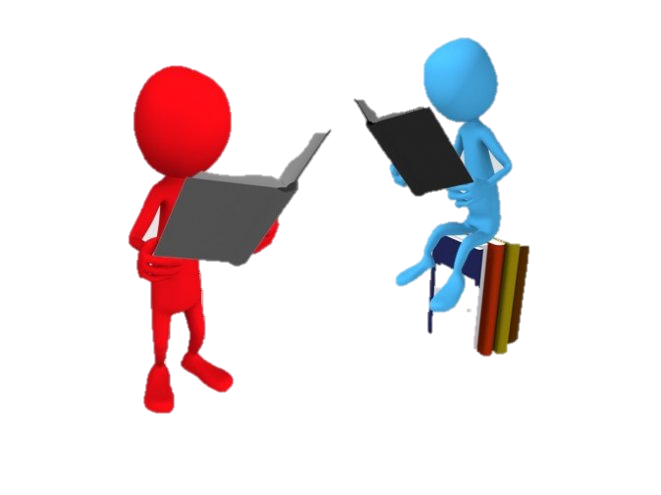 Hoạt động 1: Nhân một số với 10, chia một số cho 10:
Vì 35 x 10 = 350
Nên 350 : 10 = 35
Muốn chia một số tròn chục cho 10, ta làm thế nào?
Muốn chia một số tròn chục cho 10, ta chỉ việc bớt một số 0 ở bên phải số đó.
Hoạt động 1: Nhân một số với 10, chia một số cho 10:
Tính nhẩm:
410 : 10 =
600 : 10 =
41
?
?
60
Hoạt động 2: Nhân một số với 100, 1000.
                     Chia một số cho 100, 1000.
Dựa vào cách nhân 10 và chia 10, em hãy tính:
35 x 100 = ?
3500 : 100 = ?
35 x 1000 = ?
35000 x 1000 =?
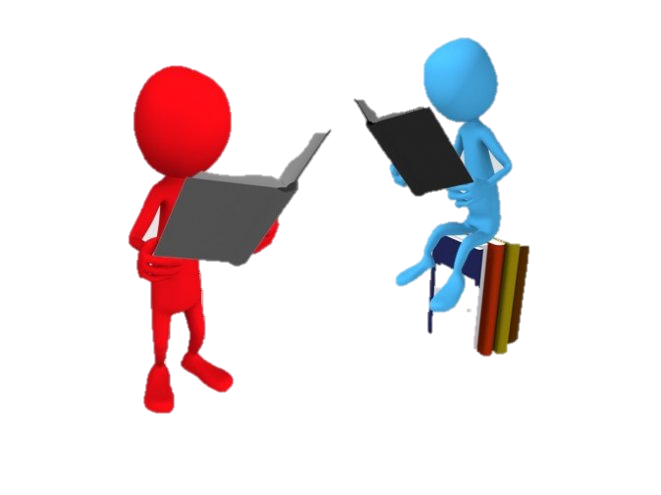 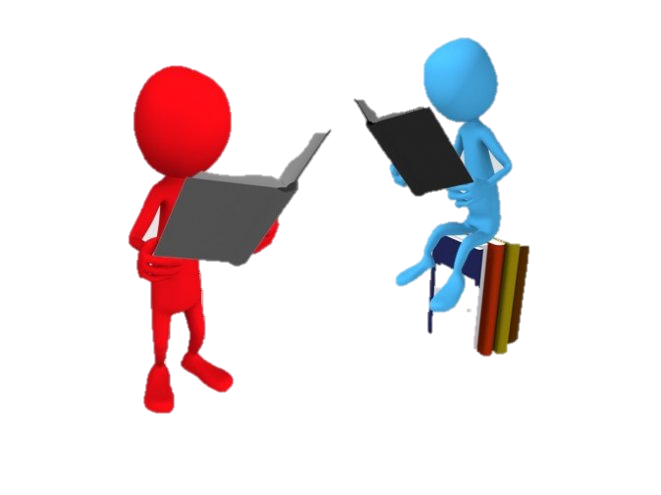 Hoạt động 2: Nhân một số với 100, 1000.
                     Chia một số cho 100, 1000.
Tương tự, ta có:
35 x 100 = 3500
3500 : 100 = 35
35 x 1000 = 35000
35000 : 1000 = 35
Hoạt động 3: Kết luận
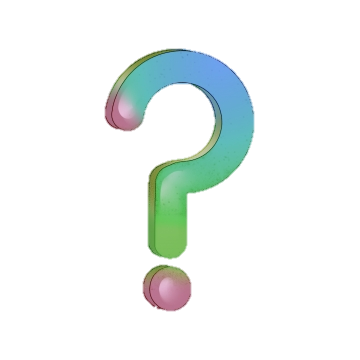 Khi nhân một số với 10, 100, 1000… ta làm thế nào?
Hoạt động 3: Kết luận
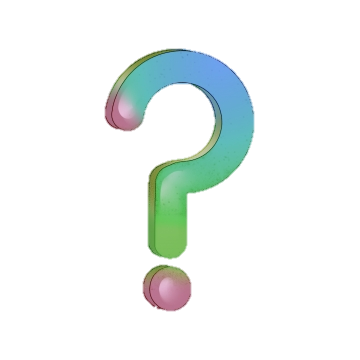 Khi chia một số cho 10, 100, 1000… ta làm thế nào?
Hoạt động 3: Kết luận
Khi nhân một số với 10, 100, 1000…ta chỉ việc thêm một, hai hay ba chữ số 0 vào bên phải số đó.
 Khi chia một số tròn chục, tròn trăm, tròn nghìn cho 10, 100, 1000… ta chỉ việc bớt một, hai hay ba chữ số 0 ở bên phải số đó.
Thực hành
Bài 1: Tính nhẩm:
18 x 10 = 
18 x 100 =
18 x 1000 =
82 x 100 = 
75 x 1000 = 
19 x 10 =
Bài 1: Tính nhẩm
18 x 10 = 
18 x 100 = 
18 x 1000 =
180
1 800
18 000
8 200
82 x 100 =
75 x 1000 = 
19 x 10 =
75 000
190
Bài 1: Tính nhẩm:
9000 : 10 =
9000 : 100 = 
9000 : 1000 =
6800 :100 =
420 : 10 =
2000 : 1000 =
Bài 1: Tính nhẩm:
9000 : 10 = 900
9000 : 100 = 90
9000 : 1000 = 9
6800 :100 = 68
420 : 10 = 42
2000 : 1000 = 2
Bài 2: Điền số thích hợp vào chỗ chấm:
300 kg = … tạ
Cách làm:
Ta có:
100 kg  = 1 tạ
Nhẩm:
300 : 100 = 3
Vậy:
300 kg = 3 tạ
Bài 2: Điền số thích hợp vào chỗ chấm:
70 kg = … yến
800 kg = … tạ
300 tạ =… tấn
Bài 2: Điền số thích hợp vào chỗ chấm:
70 kg = 7 yến
800 kg = 8 tạ
300 tạ = 30 tấn
Củng cố
Trò chơi: Đưa Thỏ về nhà
Bạn Thỏ đi chơi, do ham chơi nên lạc đường. Thỏ rất nhớ mẹ và Thỏ muốn về nhà. Em hãy giúp Thỏ về nhà bằng cách phá bỏ các chướng ngại vật trên đường.
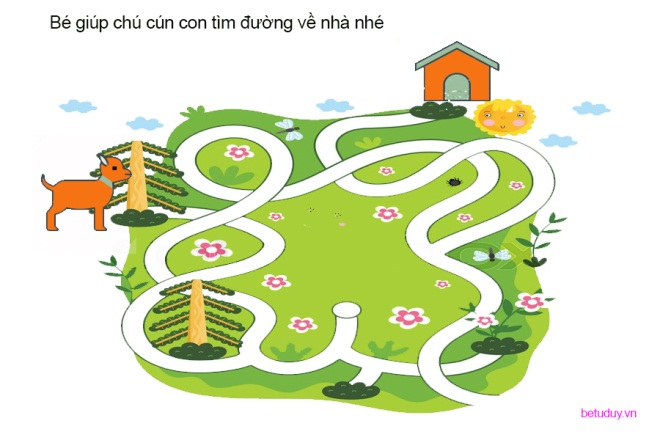 Cảm ơn các bạn!
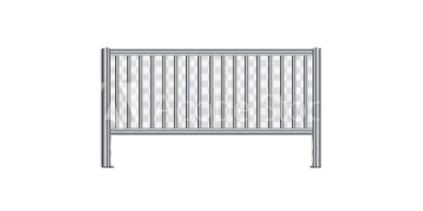 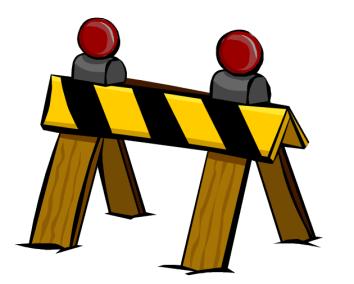 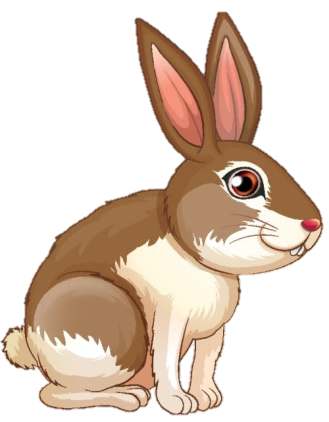 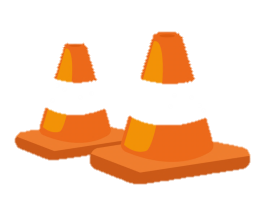 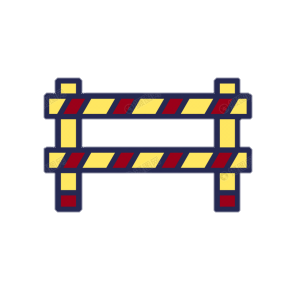 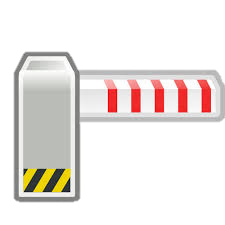 CHƯỚNG NGẠI 1
67 x 100 = ?
Đáp án
CHƯỚNG NGẠI 1
6700
CHƯỚNG NGẠI 2
Muốn nhân một số với 10, 100, 1000 ta làm thế nào ?
Đáp án
CHƯỚNG NGẠI 2
Muốn nhân một số với 10, 100, 1000 ta chỉ cần thêm một, hai, ba chữ số 0 vào bên phải số đó.
CHƯỚNG NGẠI 3
4000 : 100 = ?
Đáp án
CHƯỚNG NGẠI 3
40
CHƯỚNG NGẠI 4
Muốn chia một số cho 10, 100, 1000 ta làm thế nào?
Đáp án
CHƯỚNG NGẠI 4
Muốn chia một số cho 10, 100, 1000 ta chỉ cần bớt một, hai, ba chữ số 0 bên phải số đó.
CHƯỚNG NGẠI 5
Điền dấu thích hợp vào chỗ chấm:
356 x 10 … 2 x 356 x 5
Đáp án
CHƯỚNG NGẠI 5
356 x 10 = 2 x 356 x 5
Tạm biệt